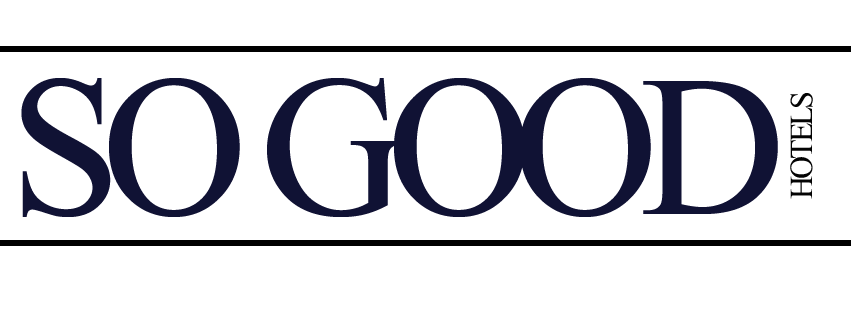 WELCOME
We are delighted with your presence
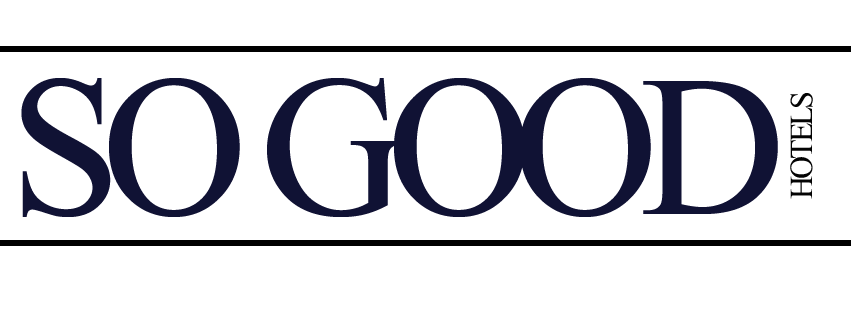 SoGood Hotel, The Marina, Cairns
BOOK NOW
A PERFECT DESTINATION FOR YOUR HOLIDAYS
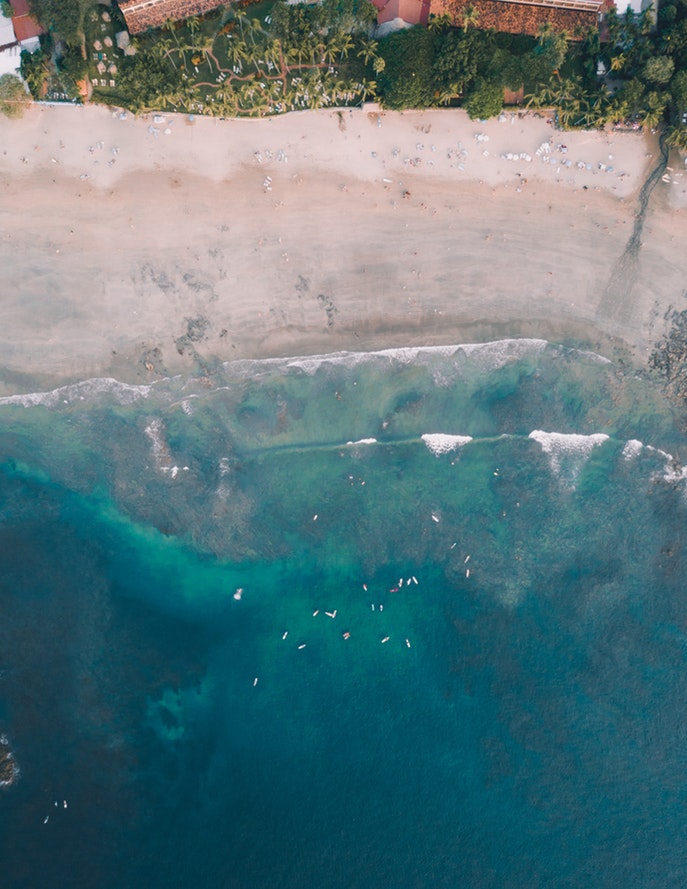 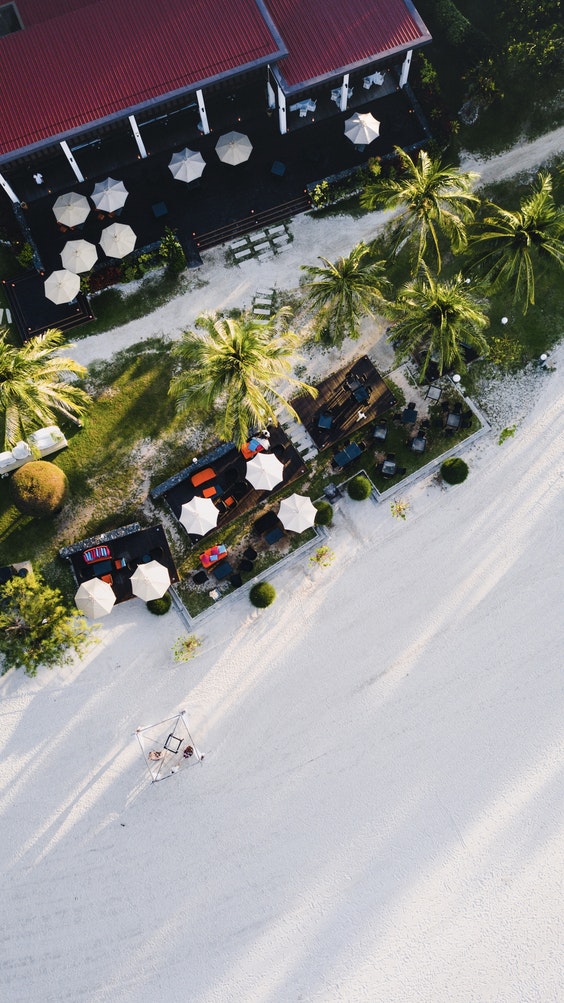 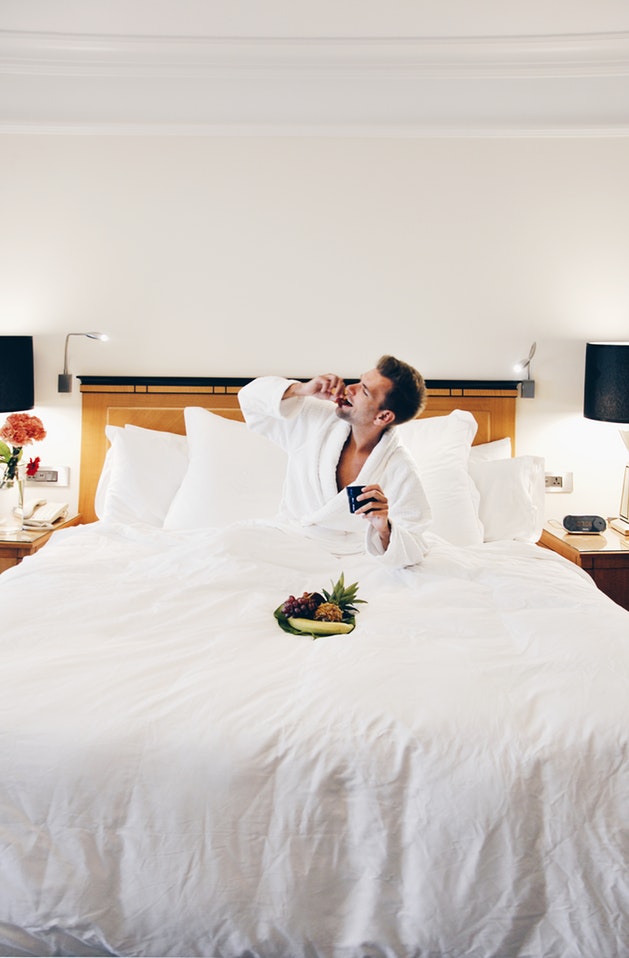 GET STARTED TO TAKE UNLIMITED HOLIDAYS FUN
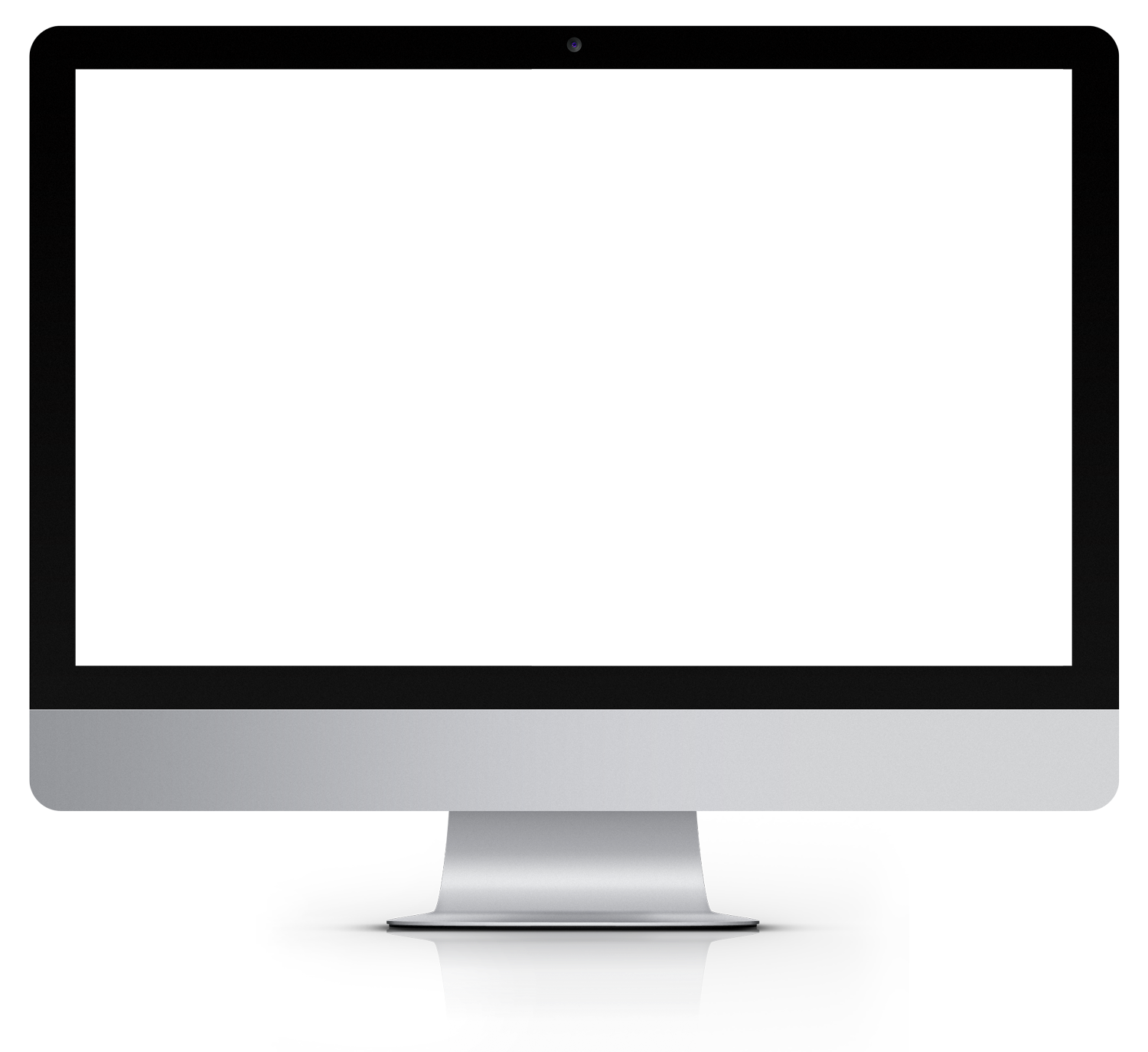 We 
Please 
Your
Expectations
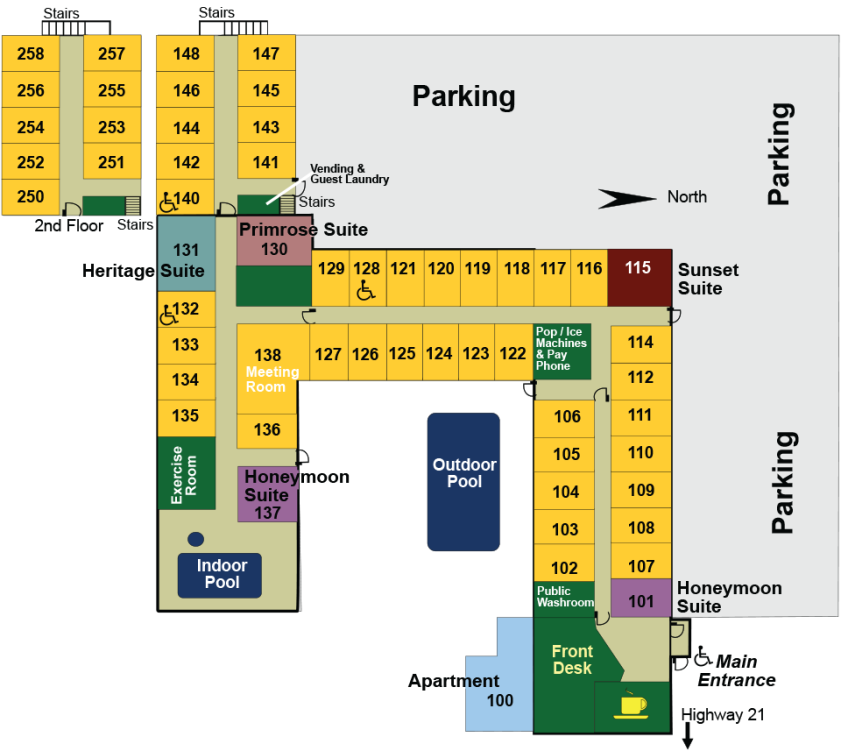 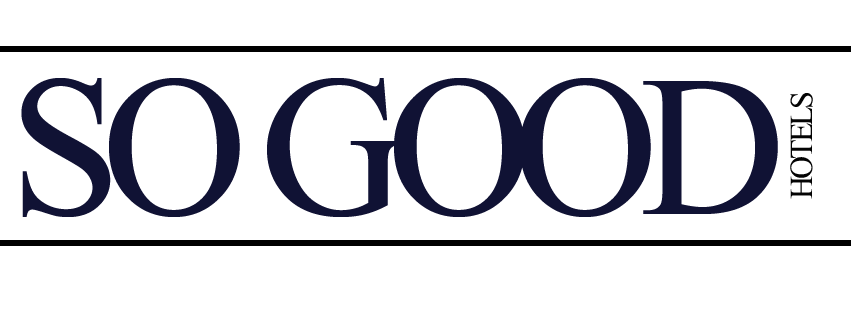 24X7 Support
Experience our supreme facilities there is so much to do here!
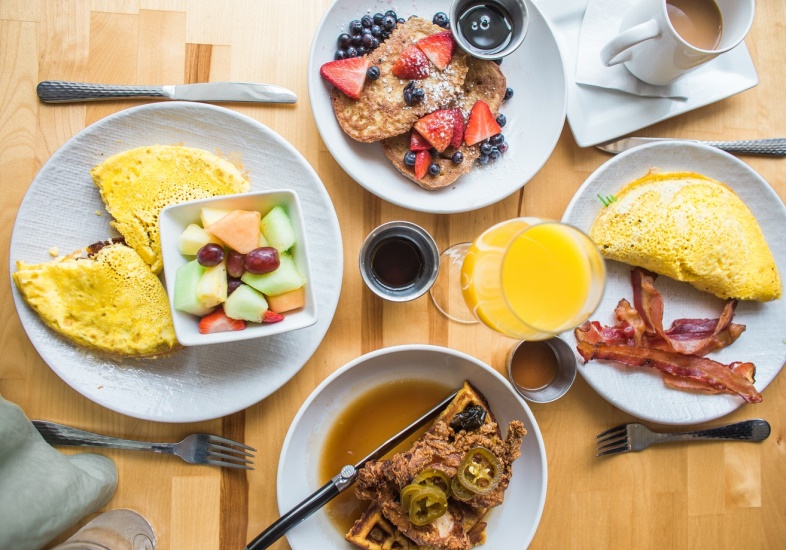 Family Feast 4
Family promises to satisfy more than just your intense cravings.
Get ServedHealth and Delicious
Food
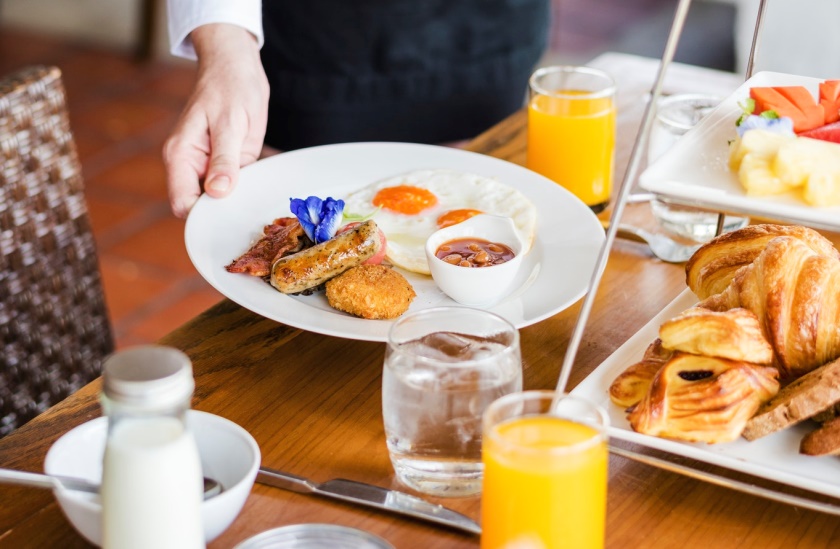 Family Feast 6
Family promises to satisfy more than just your intense cravings.
We have one of best cooks from country
What is special today
Recommended by our cooks
SO GOOD restaurant offers lunch plus the opportunity to stay a little longer, perhaps with coffee you can work. You can also enjoy a glass of wine and dinner here with friends. International cuisine is also on our menu. Our bar boasts a huge selection of cocktails and selected wines.
DESSERT
BREAKFAST IN LUXURY
The luxury of having a breakfast buffet recommended is to pick whatever food you like.
Honey drizzle, heirloom fruits, w/ fresh mango fruit shake.
GET FREEOFFERS
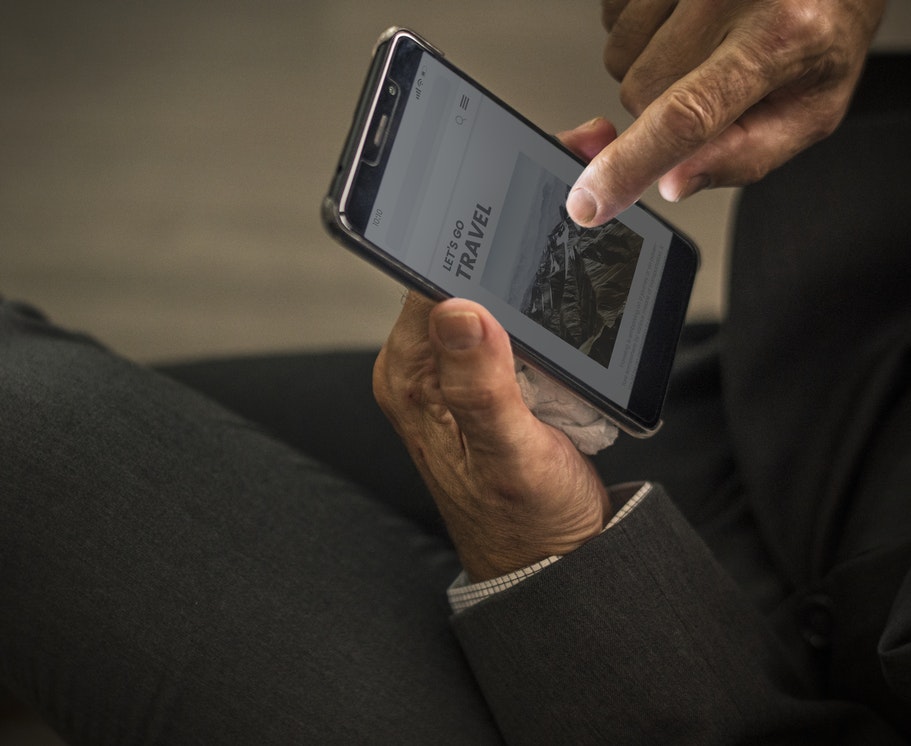 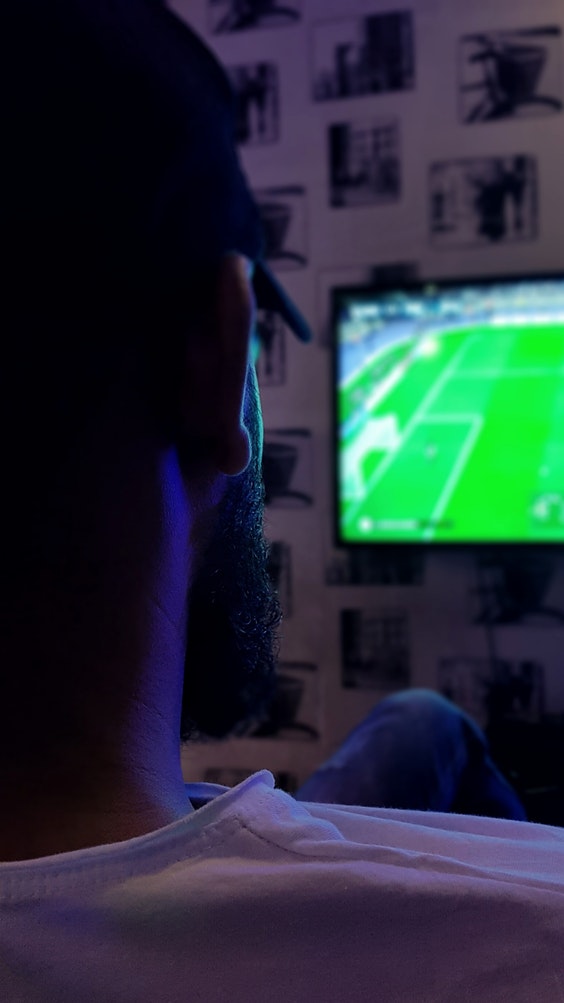 We really care about our 
Customer and we offer a best
Destination to make a perfect
Holidays with your family..We offer such services for
Free of cost...
FREE BREAKFAST
HIGH SPEED WI-FI
FREE SATELLITE TV
BOOK NOW
NEWS HEADLINES
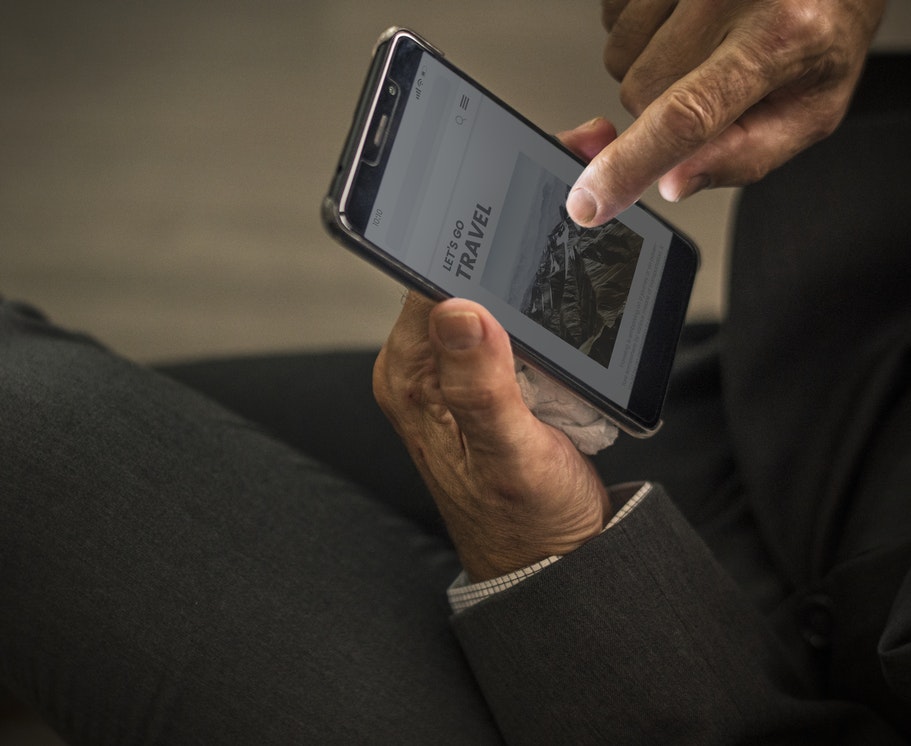 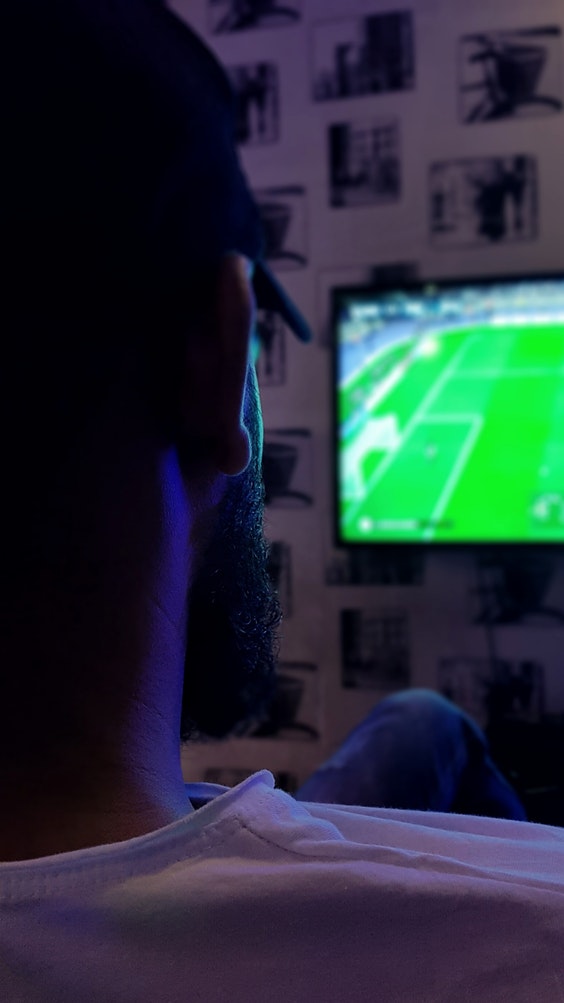 50% Off every month
All members get 50% off stays  from December 2018 to February 2019
ITEM - 02
Lorem ipsum dolor sit amet, consectetur adipiscing elit. Vivamus porttitor porta lobortis.
ITEM - 03
Lorem ipsum dolor sit amet, consectetur adipiscing elit. Vivamus porttitor porta lobortis.
DESCRIPTION GOES HERE
Lorem ipsum dolor sit amet, consectetur adipiscing elit. Vivamus porttitor porta lobortis.
ITEM 01
ITEM 02
ITEM 02
50% off every month
Join SO GOOD friends and get 50% off
Enjoy late nights in vibrant cities and have endless fun days with your kids. Kids under 10 years stay at no cost with us.  

When can I stay?
Winter holiday: all days between December 2018 – February 2019 
What's included in the offer?
50% discount on hotel stays during selected months in 2018 -2019
10% discount on food in our restaurant 
Always included :
Wi-Fi
How do I book?
Book online with booking code AA1
FUN FOREVERYONE
CHILDREN ZONE
FUN FOR
EVERYONE
SWIMMING POOL
FUN FOR
EVERYONE
GYM Hall
FUN FOR
EVERYONE
RESTAURANT
WE OFFER ATTRACTIVE
BOOK NOW
MEETING ROOMSCHEDULES
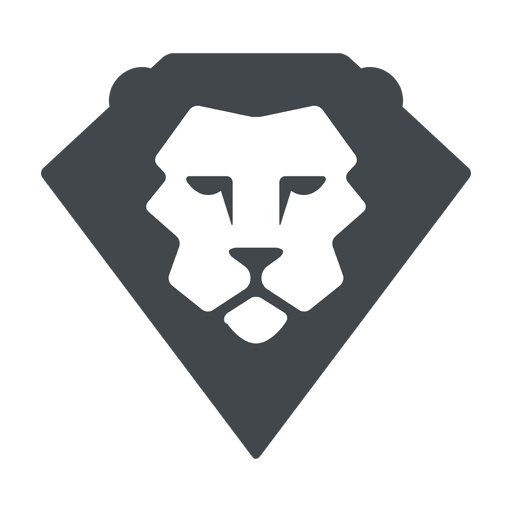 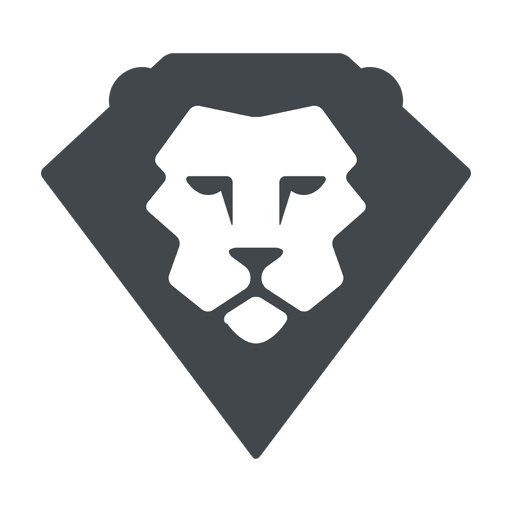 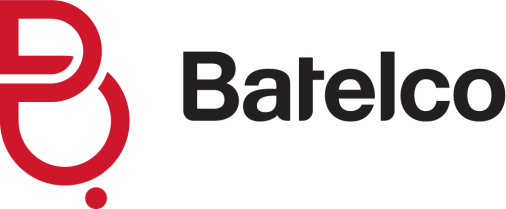 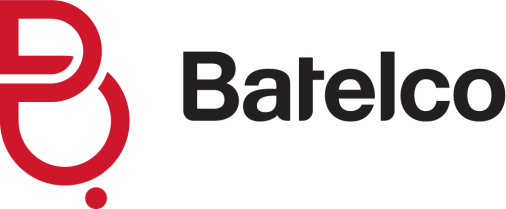 HALL Number -  01
HALL Number -  01
9am – 12pm
2pm – 6pm
MEETING ROOMSCHEDULES
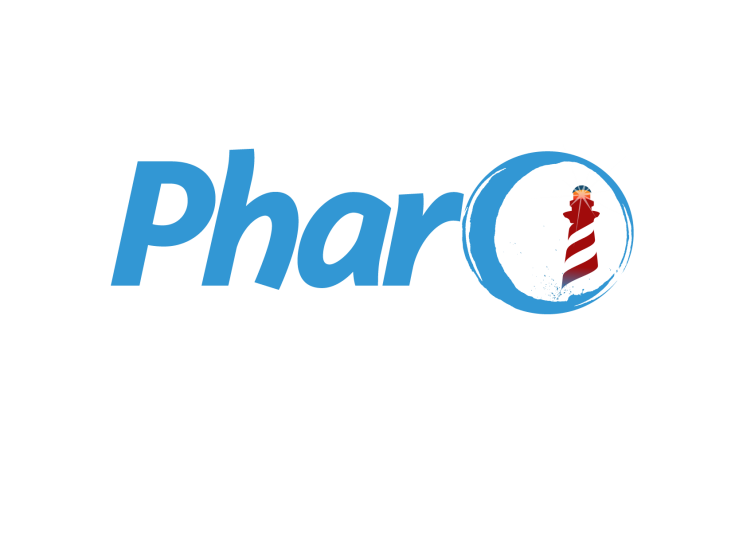 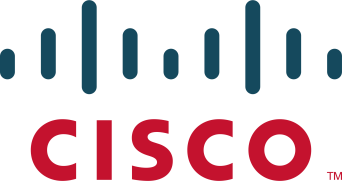 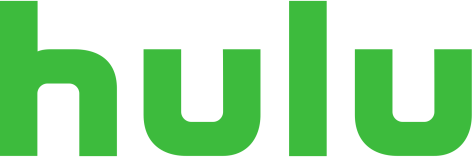 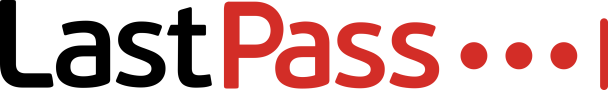 HALL Number -  02
HALL Number -  01
9am – 12pm
2pm – 6pm